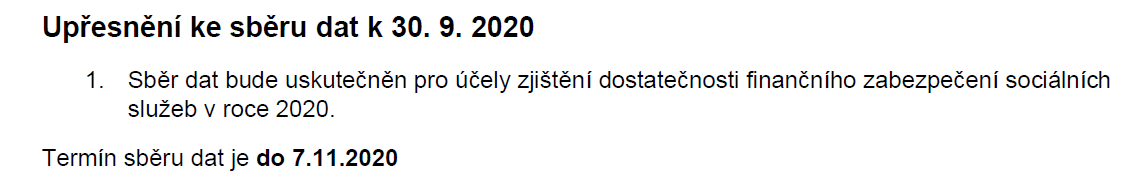 Skutečnost k 30.9. a Roční  výhled
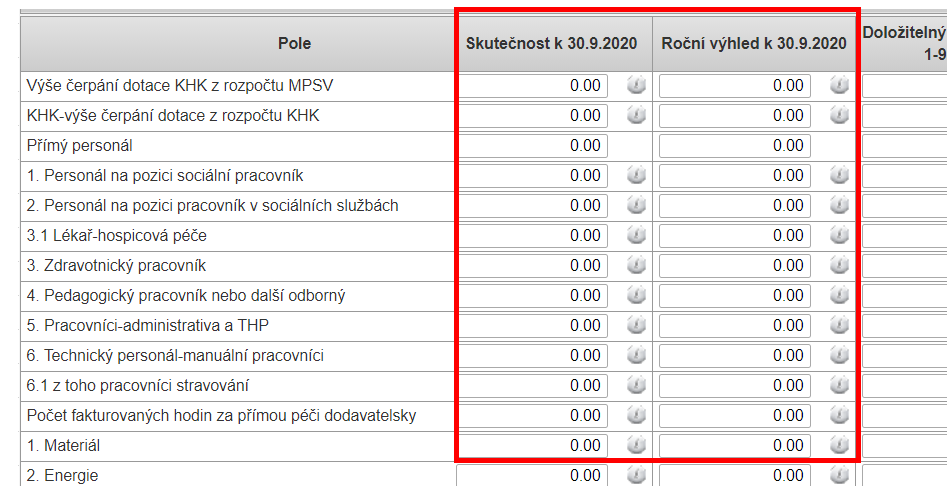 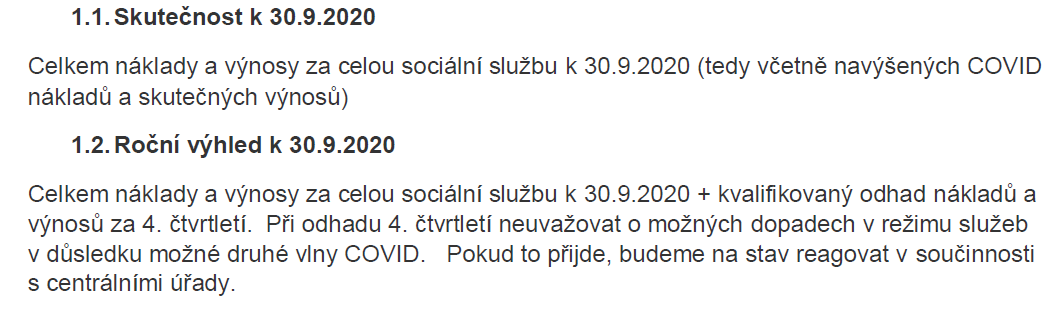 Doložitelný dopad COVID
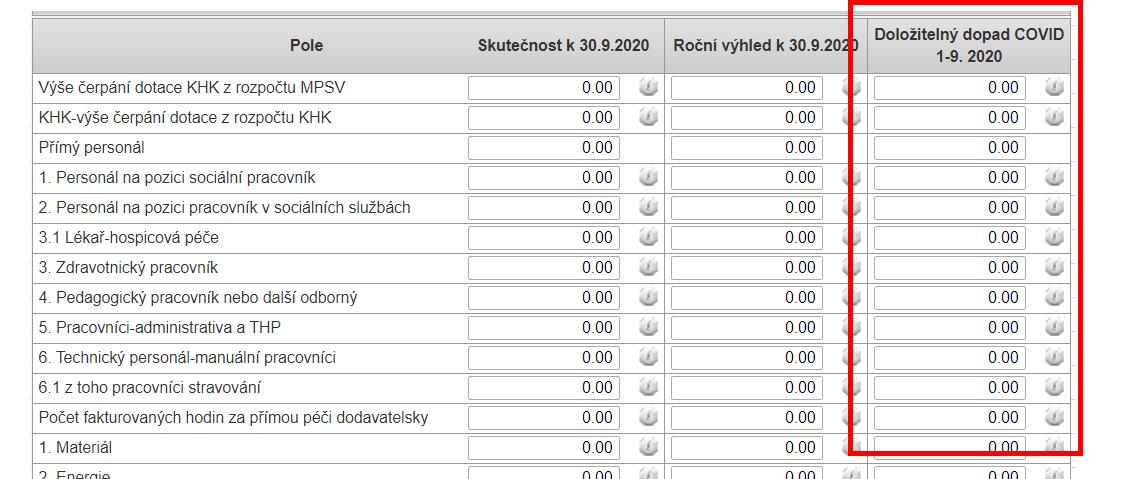 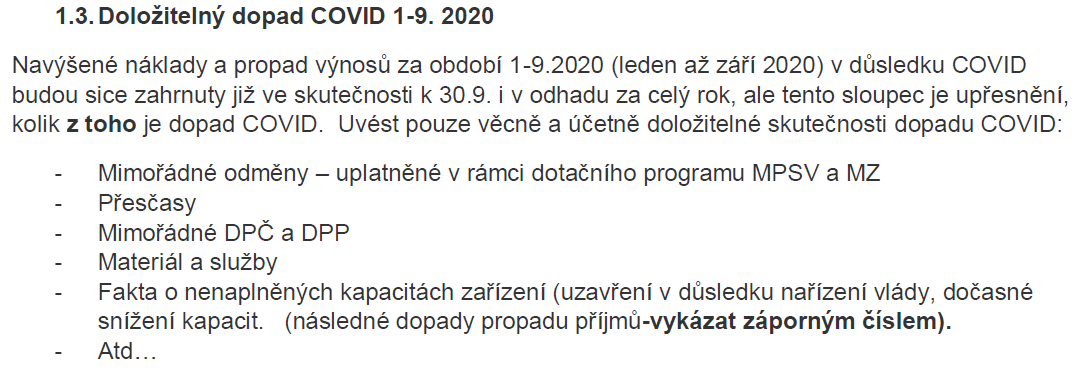 Doložitelný dopad COVID
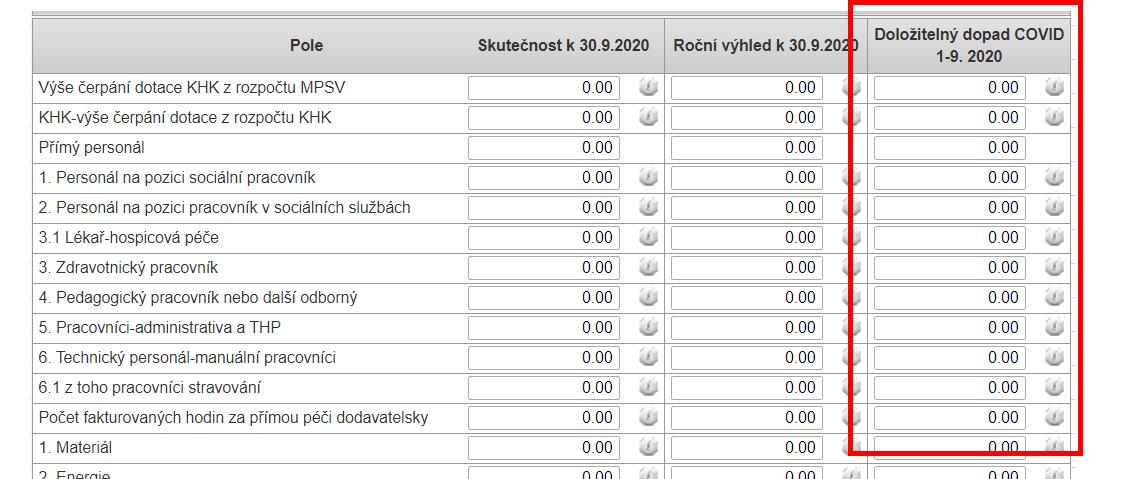 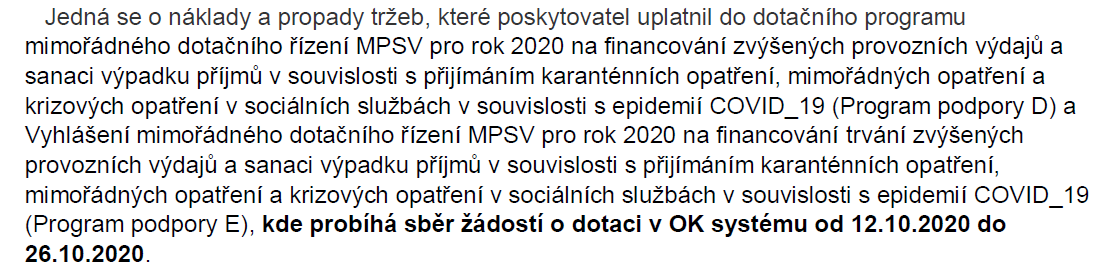 Čerpání dotace MPSV
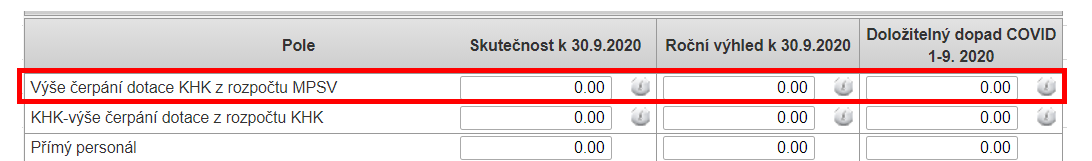 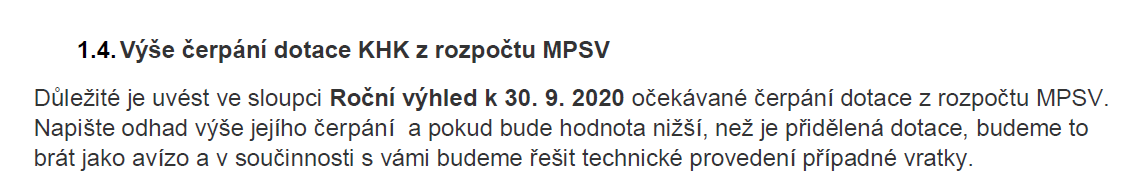 Čerpání dotace KHK
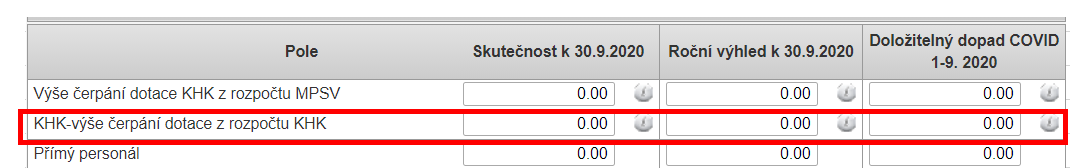 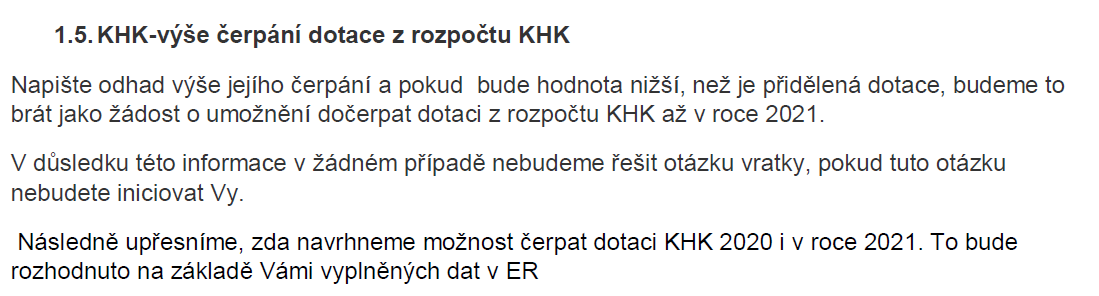 Vykázání dotací COVID v Evidenci a realizaci - část Podíl zadavatelů
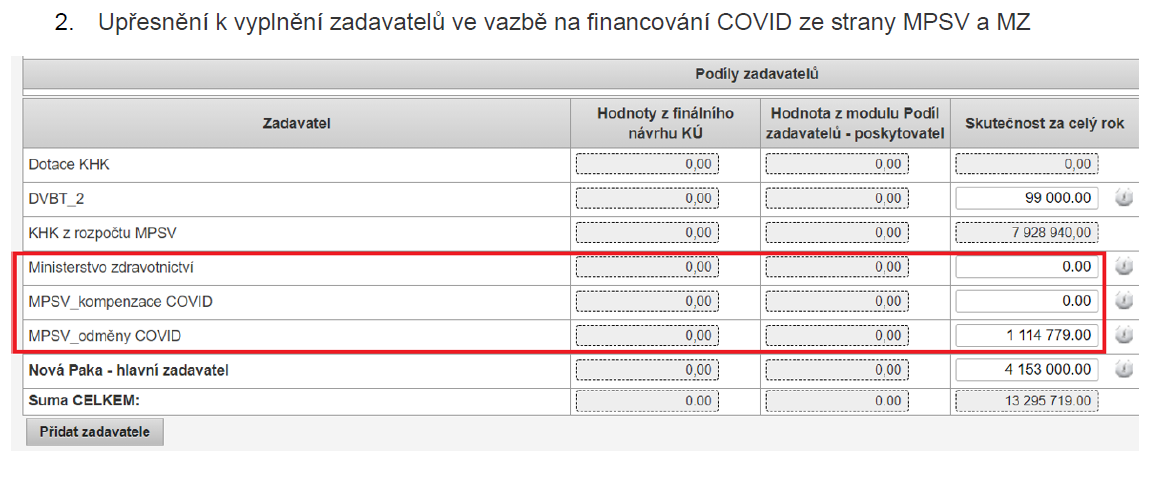 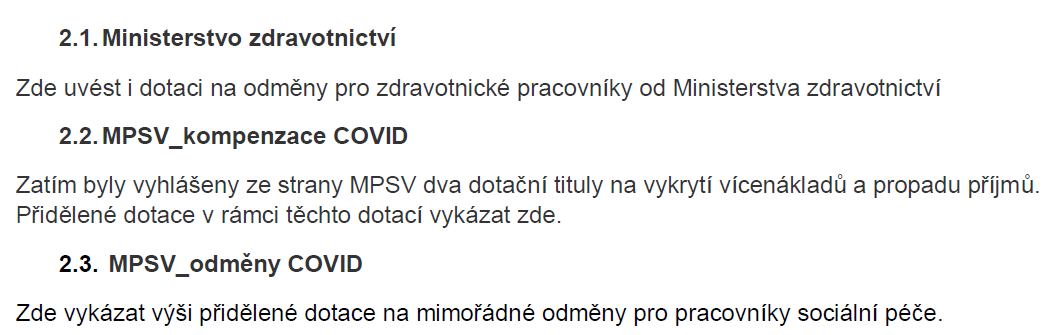 Vykázání hodin péče vybraných služeb (§39, §40, §43)
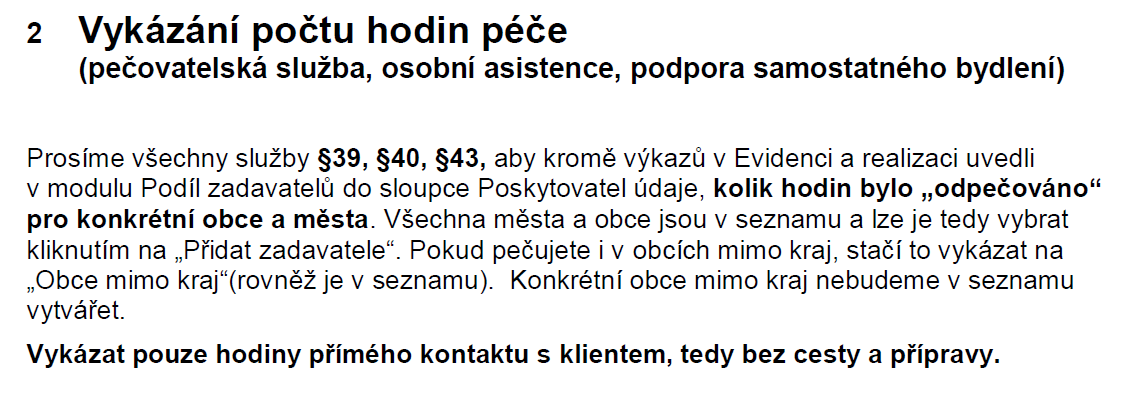 Vykázání hodin péče vybraných služeb (§39, §40, §43)
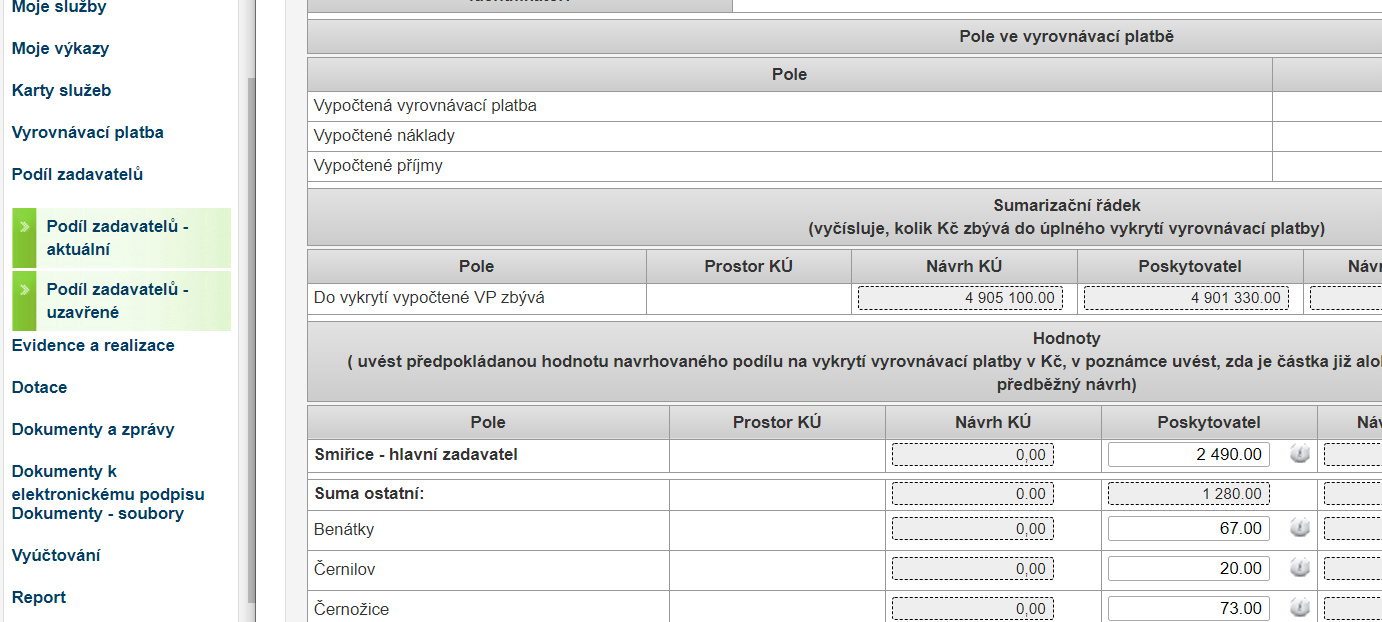 Vykázání hodin péče vybraných služeb (§39, §40, §43)
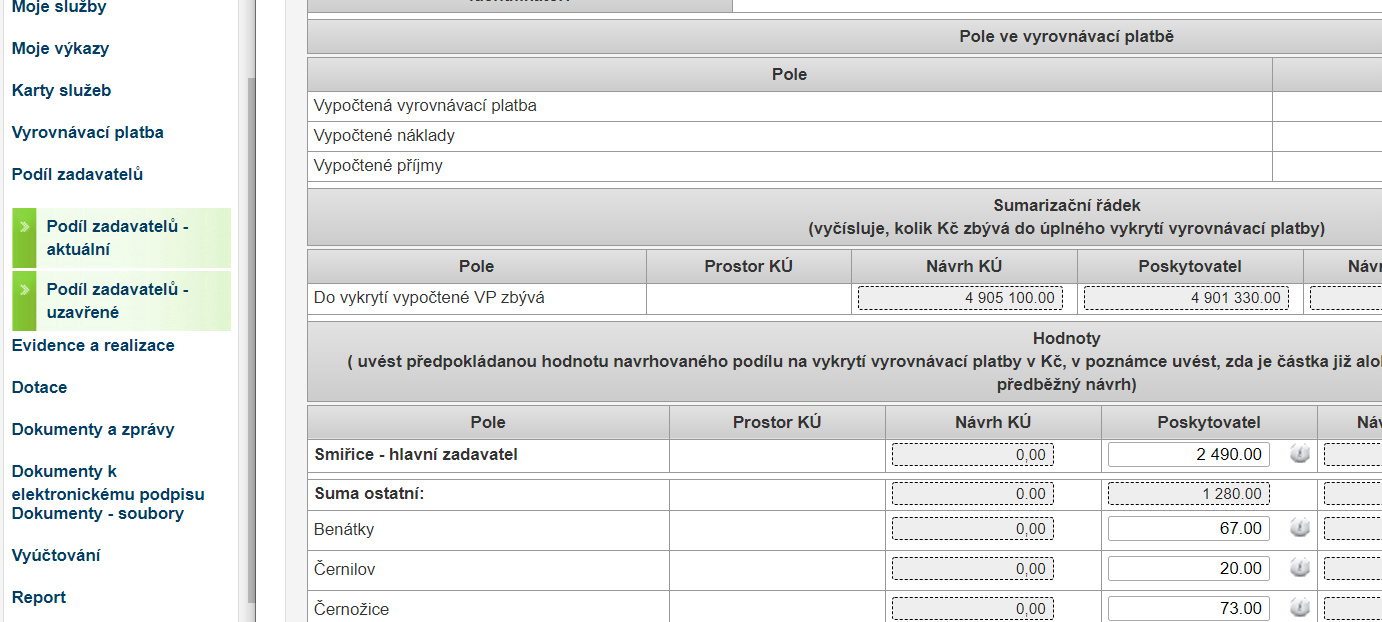 Prosíme zejména u služeb §39, §40, §43 v Podílu zadavatelů uvést POUZE hodiny péče, vymazat tedy údaje o dotacích ze strany obcí a nahradit  je údaji o hodinách péče.